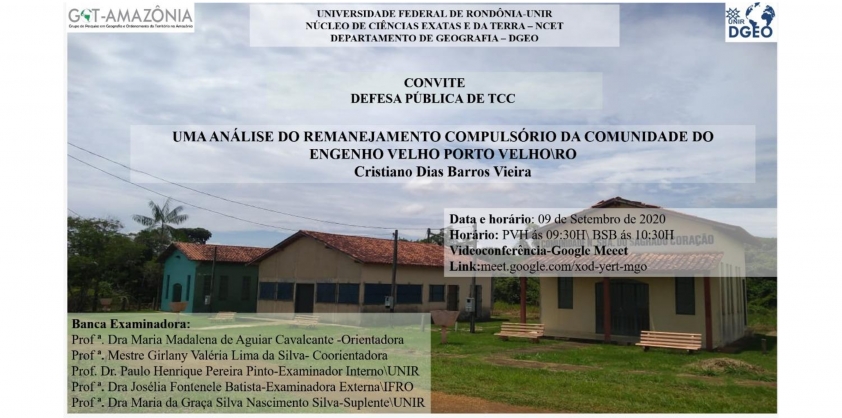 Edital PIBIC-Af
Uma (1) bolsa remunerada
Inscrições até 06/09/2020